EGEAReport on WG 9 Activities
EGEA General Assembly, 14th June 2013, Oslo
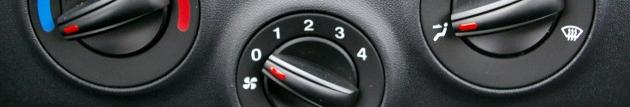 Activities for the HFO R1234yf Service Station
WG9 has met 3 times since the last EGEA General assembly

WG 9 has now completed the specification for MAC Service Station for use with HFO1234yf.

..\..\EGEA WG9 MAC\Mtg 07_05_2013\Docs for Dist\EGEA WG9 Draft AC Equipment spec_07052013_Vers 011.doc

A decision is sought from the EGEA boatd if we should now seek a recognised standard such as a PAS.

The basis for an EGEA certification has been determined to assure quality and adherence to the specification by manufacturers.

Acceptance of the issuing of an EGEA approved certificate or ‘stamp’ is now sought from the EGEA Board and members.
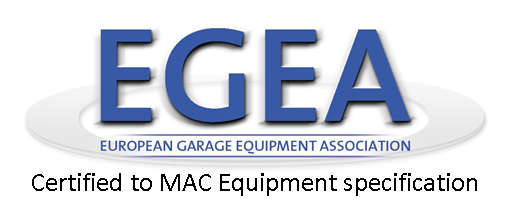 Other activities and next steps
The ‘Best Practise’ document is progressing and the next meeting an initial draft will be produced with input from all WG members.

Activities regarding the issue of HFO 1234yf and the implementation of  2006/40/EC. Letter to member states via associations asking about local implementation.

Suggestions for including a web page on the EGEA Website for the downloading of various documents and application for a MAC approval

Investigation on other equipment to be considered for the same process of specification.

Next Meeting is planned for 24th July 2013.
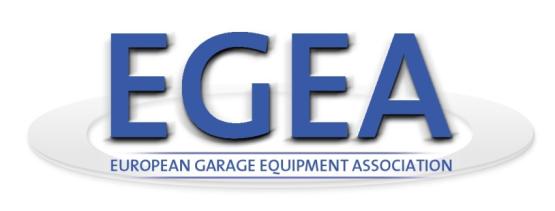 Thank you!
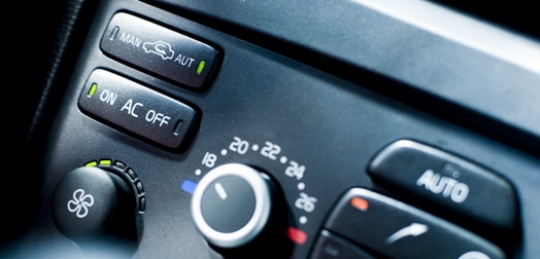 [Speaker Notes: I would also like to take this opportunity to thank my fellow colleagues of WG9 foir the time and effort spent so far and l look forward to continuing this worthwhile work with you.]